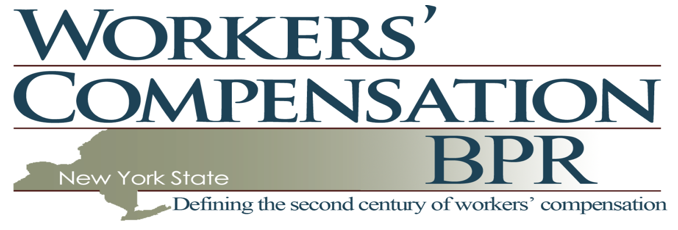 NYS Workers’ Compensation System
Compliance Outreach: Measuring and Monitoring Payor Performance Questions

2015
7/14/2015 & 7/16/2015
7/16/2015
2
Scenario (update)
3
7/16/2015
Scenarios
Scenario 2:
The employer is paying the claimant’s wages, however, the carrier is accepting the claim without liability per Section 21-a. Should we file a SROI-EP with Agreement to Compensate Code (DN0075) equal to “W” Without Liability? 

Reply to Scenario 2:
Yes, as of 3/28/16 carriers, self insured employers, municipalities and claim administrator’s can add the agreement to compensate code (DN0075) to the SROI EP. 

No, the carrier should file the SROI IP using Agreement to Compensate Code (DN0075) “W” without liability. In the Benefit Type Code box (DN0085) use the 2xx advising the employer is paying. The Board received notification that the reply to Scenario 2 is not allowed through the IAIABC standard. Please see the correct answer below:

No, the IAIABC standard has an “X” (exclude) on the Data Element Requirement Table for this data element on the SROI-EP. Instead, you should file the SROI-PD in lieu of the SROI-EP. In addition, you would indicate within the Denial Reason Narrative field that the employer is paying wages and populate Agreement to Compensate Code (DN0075) with “W” Without Liability. 

Note:  An Issue Resolution Request has been filed with the IAIABC requesting that the SROI-EP allow for the Agreement to Compensate Code (DN0075) to be listed.  When that change is implemented the Board will change this response to indicate that the SROI-EP is the proper transaction to file listing the Agreement to Compensate Code (DN0075) with “W” Without Liability.
7/16/2015
4
Questions
5
7/16/2015
Questions
Question:
If a SROI IP is filed citing Sec 21-a and then it is determined that the case is either accepted or fully denied what other FROI/SROI forms correctly apply in each scenario?
 
 If a SRO IP is filed citing Sec 21-a and then it is determined the case should be accepted do we file a SROI-02 and may we then file a SROI-EP? 

Answer:
It is not required that you file a SROI 02. You can just update the Agreement to Compensate Code on the next SROI filed.  If no SROI is due then you can make the change on the SROI 02. Per Sequencing the EP can follow the IP.   However if you have entered Without Liability on the IP and then file the EP the Board is taking that to mean the case is accepted.      
 
Question:
If a SROI IP is filed citing Sec 21-a and then it is determined that the case should be fully denied may we then file a FROI-04?  

Answer:
No, a SROI 04 would be the proper filing after the filing of the SROI suspension.
6
7/16/2015
Questions
Question:
We have had instances where the Boards No FROI listing indicates one JCN, and we have an accepted FROI with a different JCN for the same claim in our system.  We report it to the Monitoring Unit, and they combine the cases so the case does not appear on the next month’s report.  For penalty purposes, will these cases also be automatically removed from the fine list, or will we have to file a dispute?

Answer:
You should immediately notify the Board upon receipt of a notice of assembly/indexing on claims in which you have a different JCN for the same claim.  If determined to be a duplicate claim, the Board will cancel and combine, and the required filing will no longer be needed and therefore not appear on the Monitoring No FROI report.

The No FROI  report is a separate process handled by the Monitoring Unit and an Administrative Penalty may be assessed for no filing of a required form if the Board is not notified or a filing made.

 At this time only FROI’s filed showing lost time are part of the Payor Compliance process.
7
7/16/2015
Questions
Question:
If the untimely filing of the FROI or SROI was due to the delay of the customer, will we have an opportunity to appeal and will you still count that as a late FROI or SROI filing against the carrier?  


Answer: 
The carrier always has a right to appeal if they have just cause to do so. In these instances, the penalty will stand as Section 54(2) says that notice to the employer is notice and knowledge to a carrier. It’s in the best interest of the carrier to educate their employers regarding timely notice. The Board regularly speaks with employers and will advise them on their obligation to timely notify carriers of an injury. Initially, no penalties will be imposed against the employer. After an initial time period, all penalties available under the law will be considered including when appropriate, WCL 110 (4) against the employer.
8
7/16/2015
Questions
Question:
 If the untimely Initial Payment was due to the delay of the customer, will we have an opportunity to appeal and will you still count that as a late Initial Payment against the carrier? 

Answer:
The carrier always has a right to appeal if they have just cause to do so. Pursuant to §25(2)(a) When a carrier fails to begin payment within the prescribed period or within 10 days of claims administrator knowledge (whichever period is greater).

Question:
Will you be giving us a deadline on when to respond to the Quarterly Report, and will we have an opportunity to appeal? 

Answer:
Yes,  the deadline will be 30 days from the penalty notice date.
7/16/2015
Questions
Share your thoughts, questions and feedback with:

Denise Hughes, Monitoring Program Manager
Email: Monitoring@wcb.ny.gov
Visit our website:http://www.wcb.ny.gov/content/main/Monitoring/Overview.jsp